AESG Automotive Engineering Summer Germany 2025
Do you know Darmstadt?
Vibrant Student City
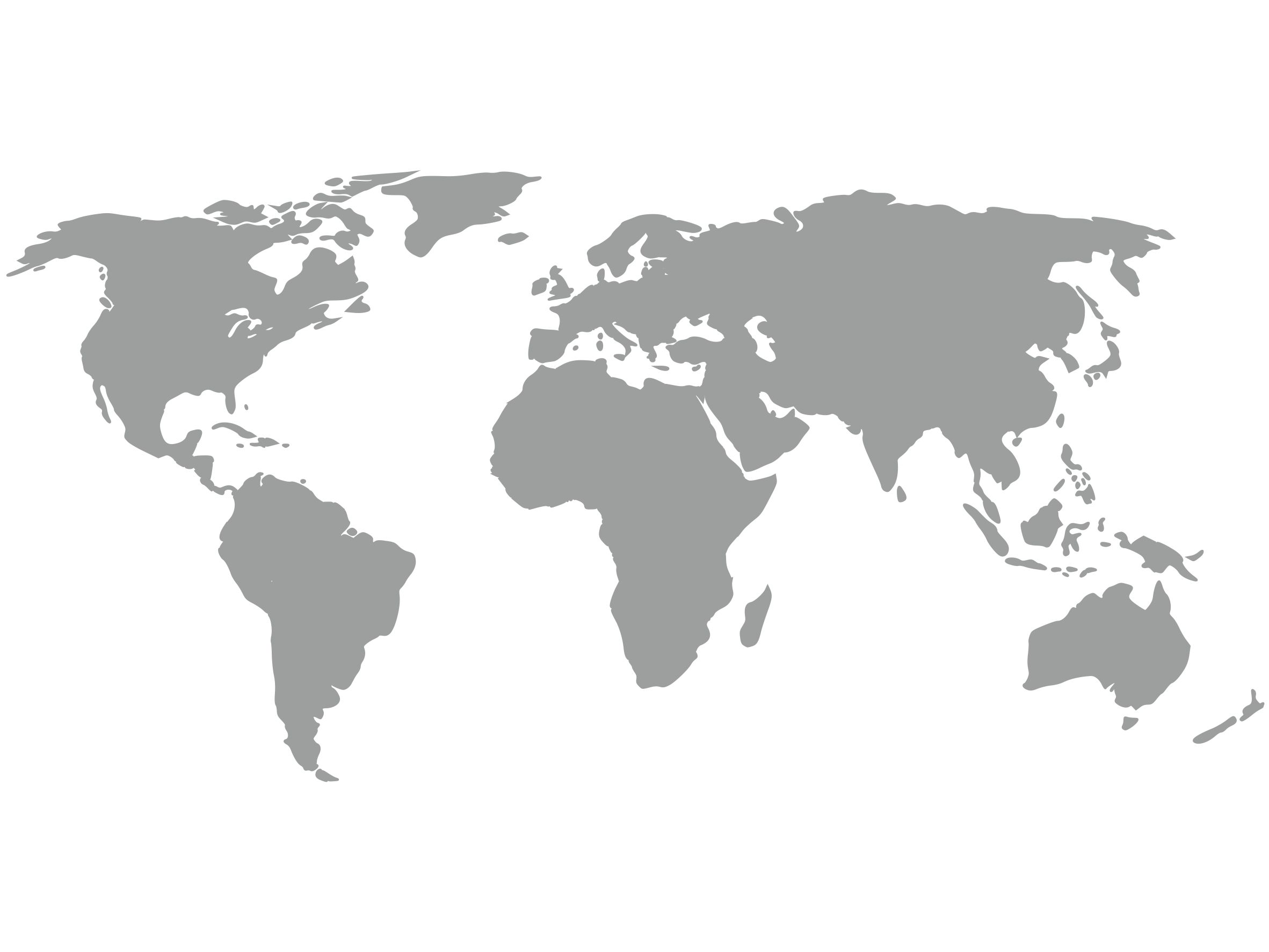 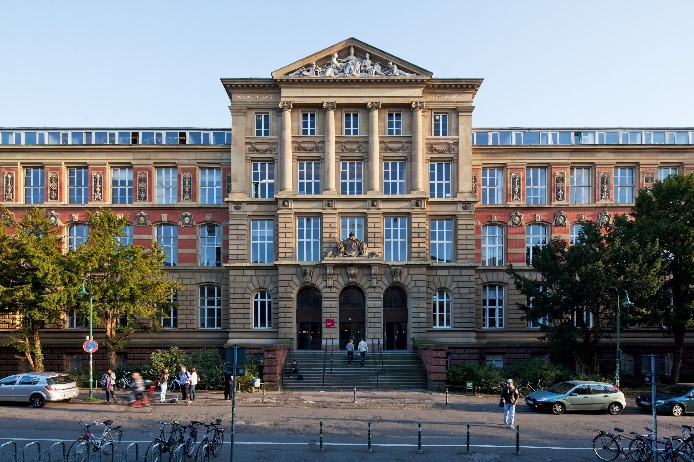 Home of one of Germanys Top 3 Universities in Mechanical Engineering
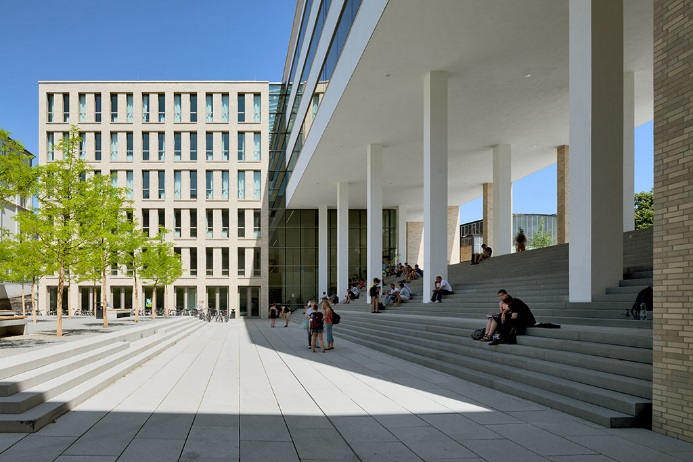 20 minutes from Frankfurt
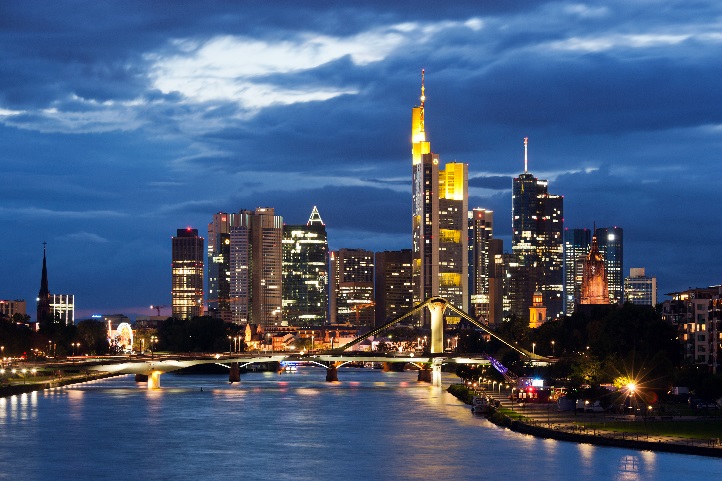 Exchange Program
For whom ?
When
What is it about ?
Undergraduate students in their final year
Graduate students
During US summer term 2025
Starts end of May 
10 weeks long
3 automotive related classes will be offered
Total of 6 US credit points
Credits can be fully transferred to your home university
Something special ?
No German language skills requirements. Whole program will be in English
Classes
Trends in Automotive Engineering
Different fields of automotive engineering
Lectures about cutting edge technology
Automated Driving
Neuromorphic Perception
AI for Assistance Systems for Trams
….
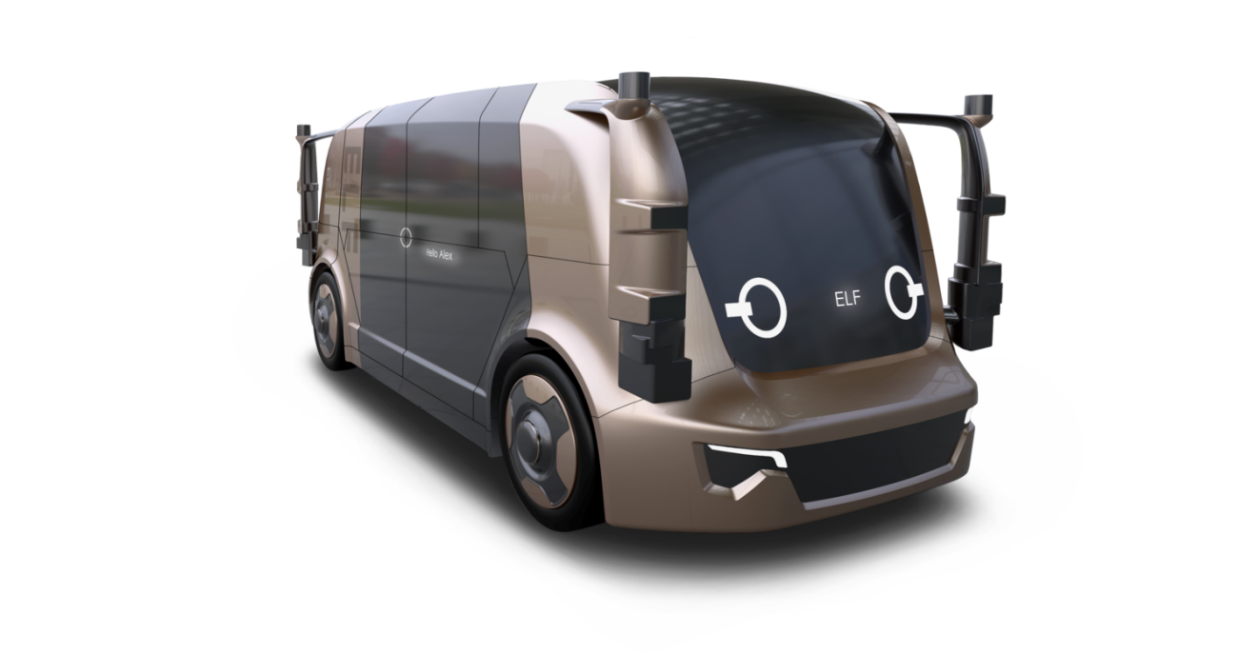 Classes
Advanced Design Project
Group project on automated driving or sustainable vehicle concepts
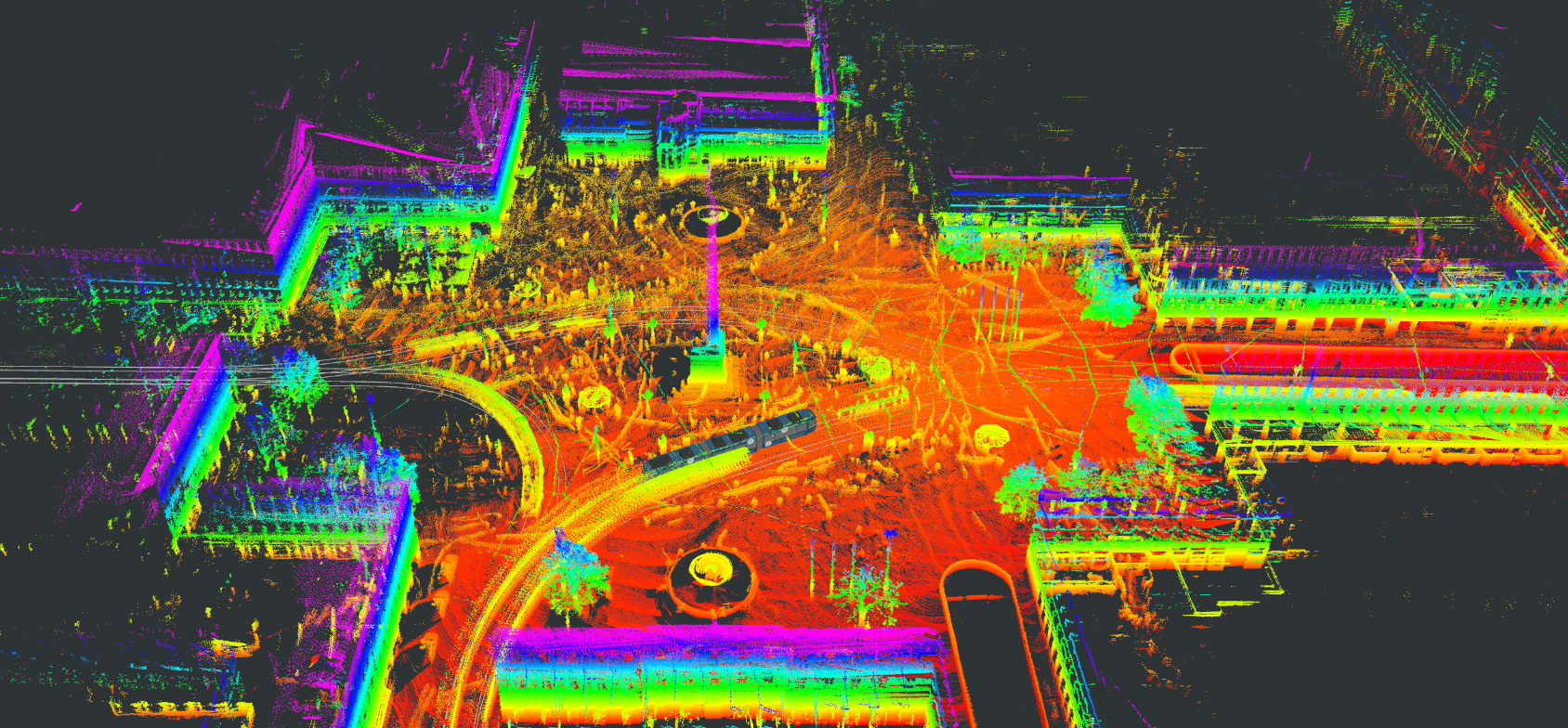 Classes
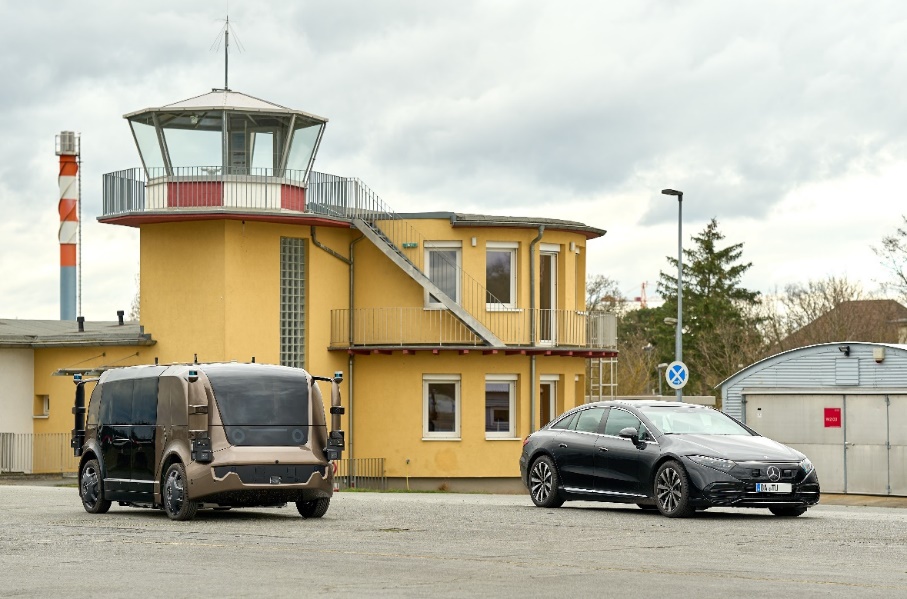 Automotive Engineering Lab
Real driving and sensor experiments 
Put theoretical knowledge into practice
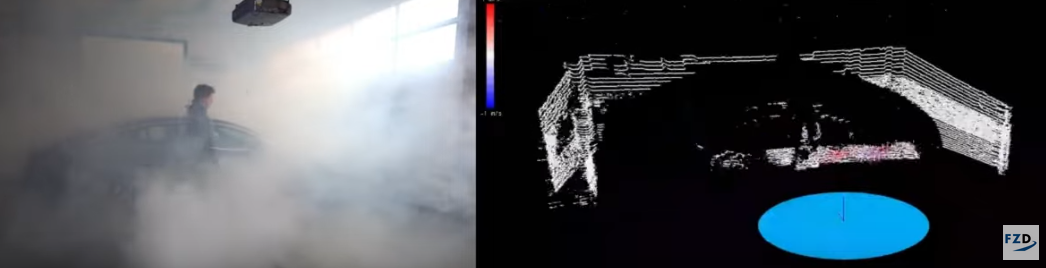 Classes
Class Overview
All held in English & with German students
Total of 6 Credit Hours transferable (Undergraduate AND Graduate)
Orientation
Trends in Automotive Engineering
Automotive Engineering Lab
Advanced Design Project
7 Weeks
3 Weeks
1 Week
May 26th
August 1st
Time Schedule
Weekends are free! (e.g. for traveling)
Motivation
Why to participate?
Studying automotive technology in Germany 
Studying at one of Germany‘s best universities for mechanical engineering
Transfer credits for your degree
Boost your career ‘having studied in Germany’
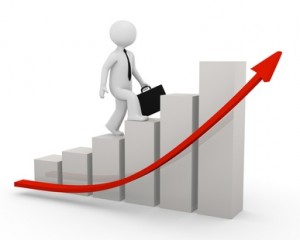 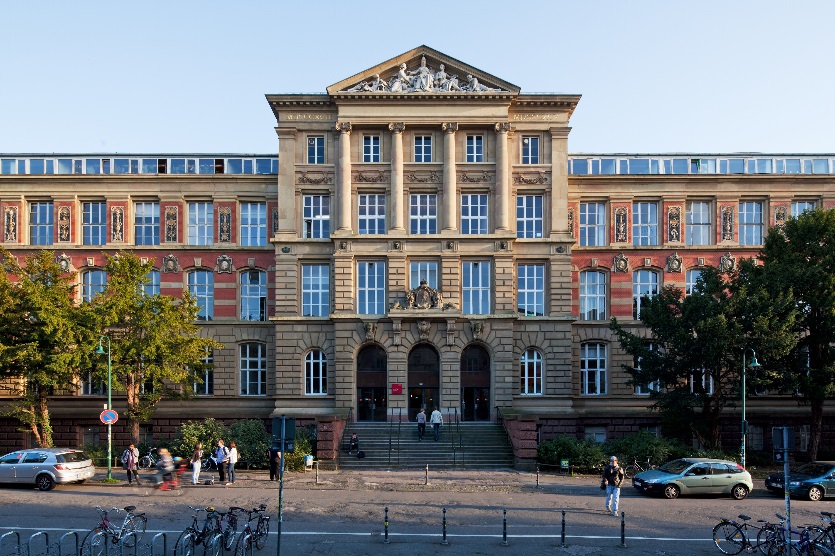 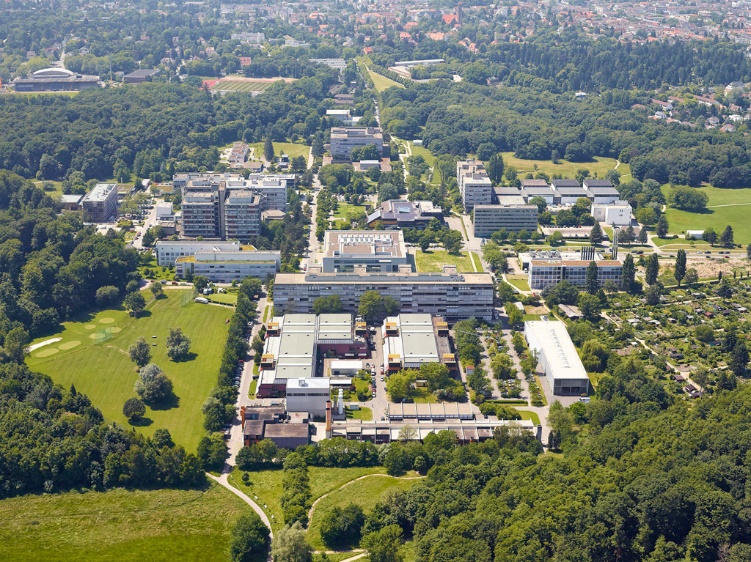 PhD Candidate
Internship
AESG
Motivation
And furthermore…
No speed limit on the Autobahn
Global experience 
Opportunity to travel within Europe
Rome, Paris, London, Amsterdam etc. 

What else
You stay enrolled at your home university
Additional Cost: Flight + program fee (≈ $ 2.900)
Includes housing
Including local public transportation & two trips
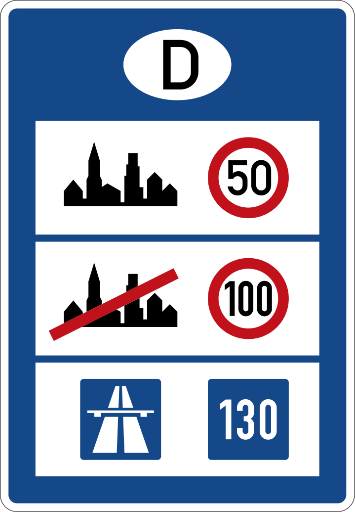 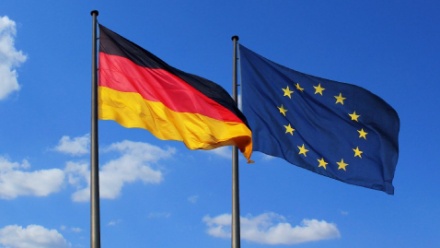 Traveling in Germany
Heidelberg
Darmstadt
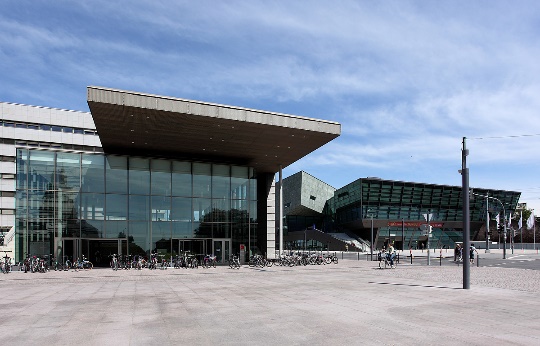 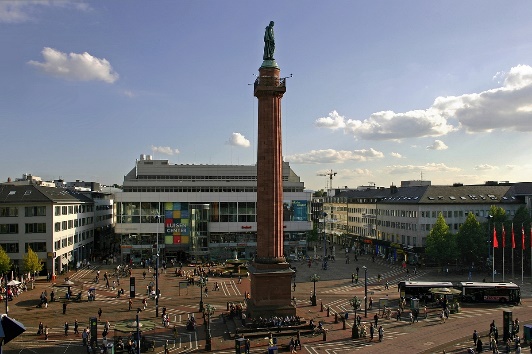 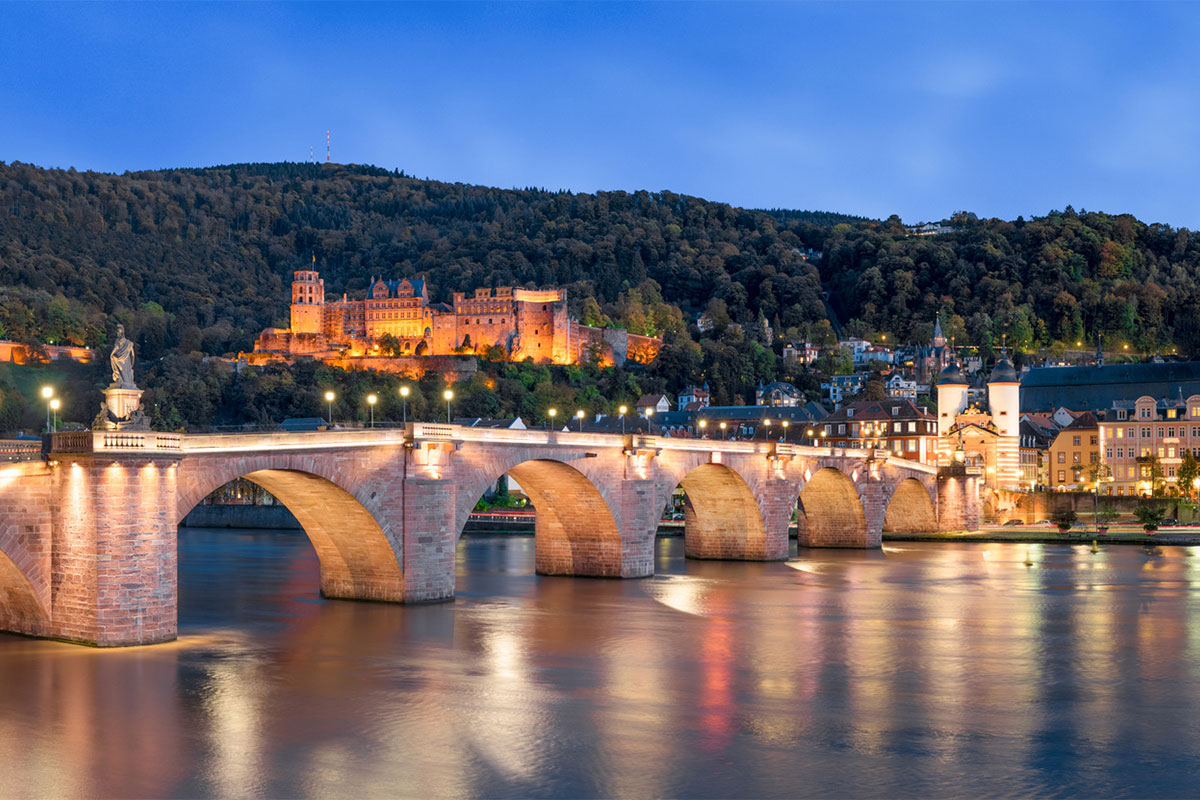 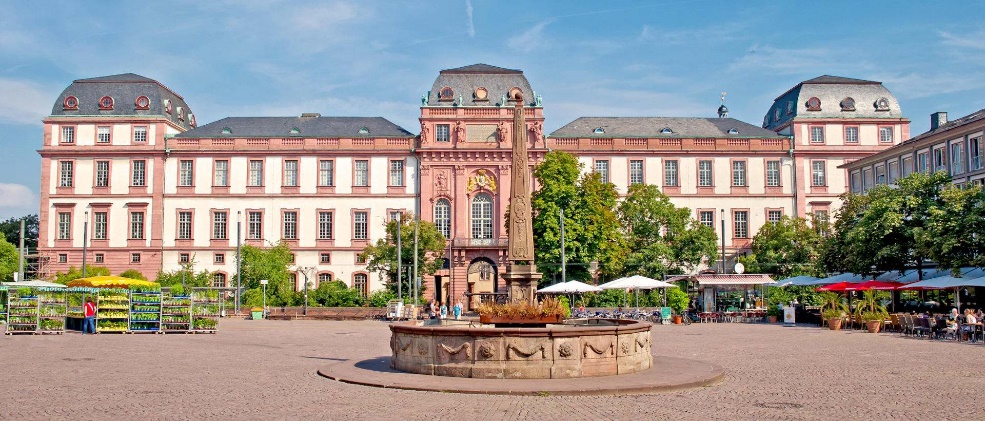 Berlin
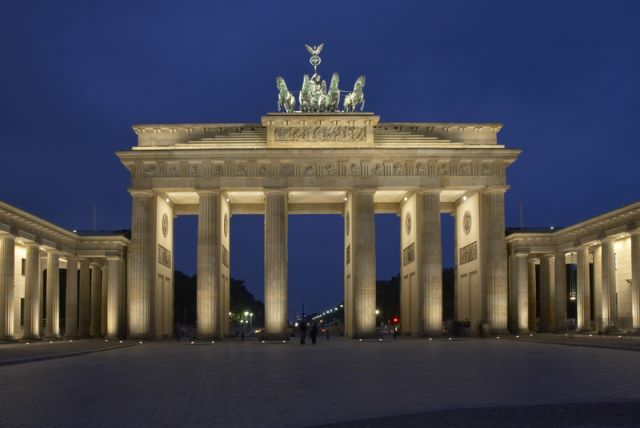 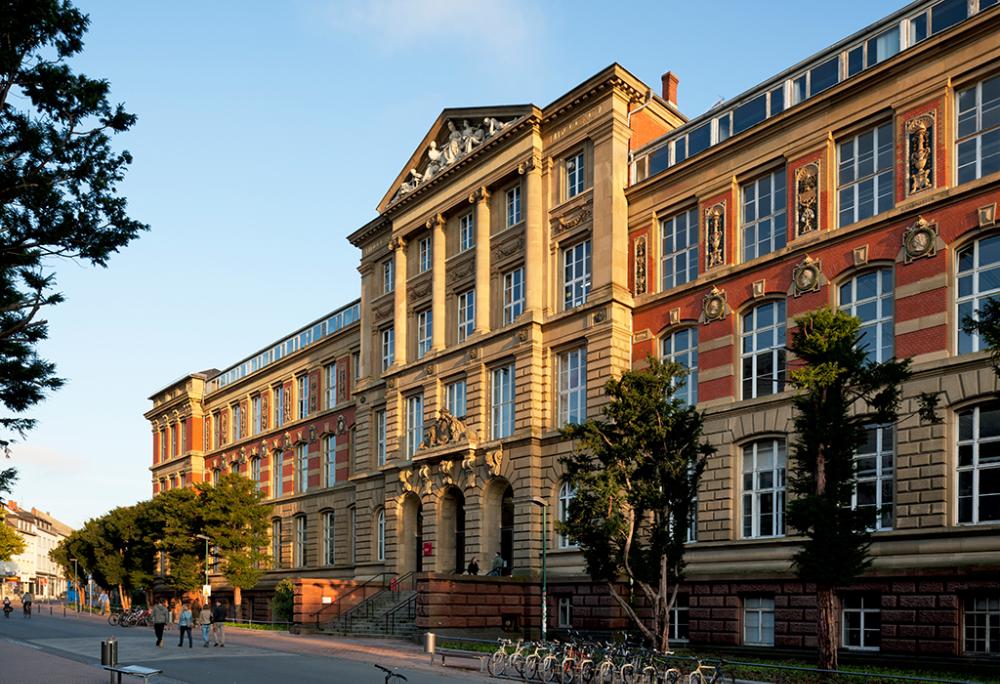 See you in Germany!

www.fzd.tu-darmstadt.de/aesg